延迟符
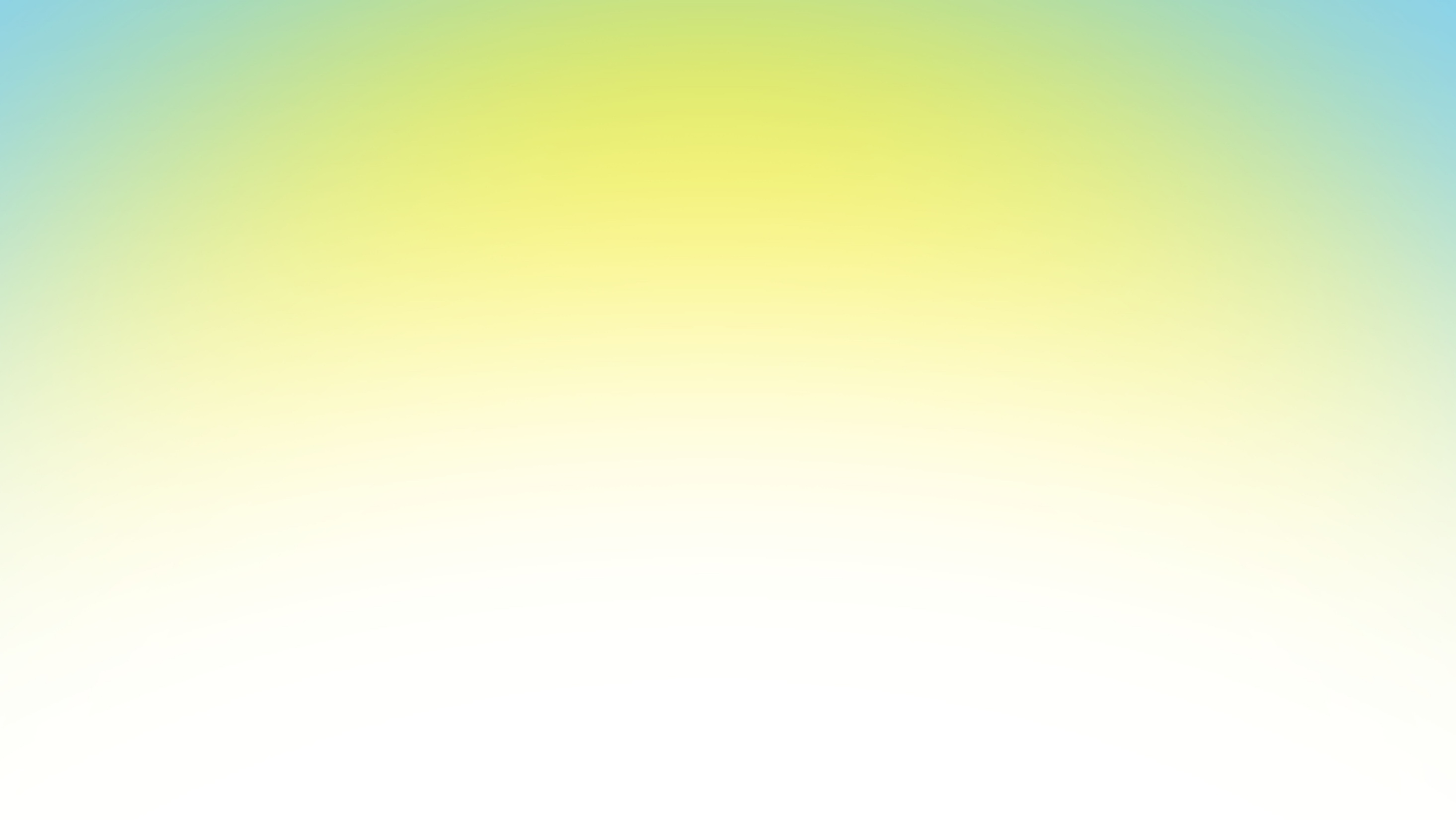 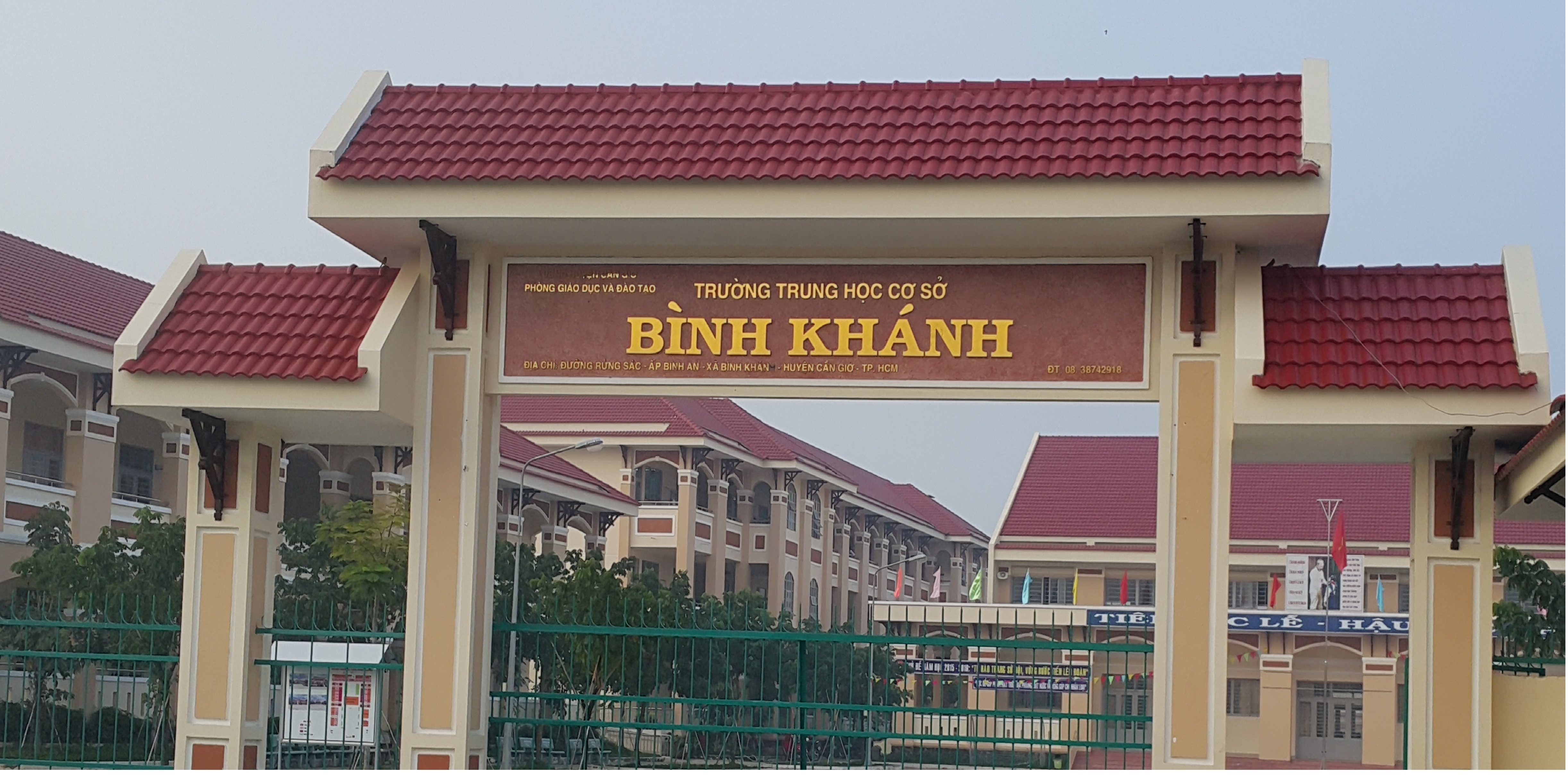 Tiết:
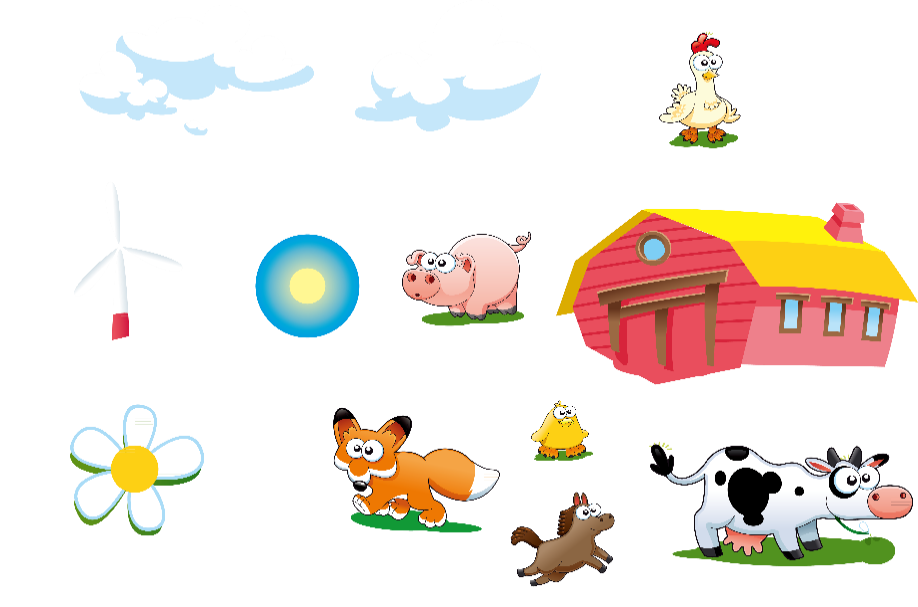 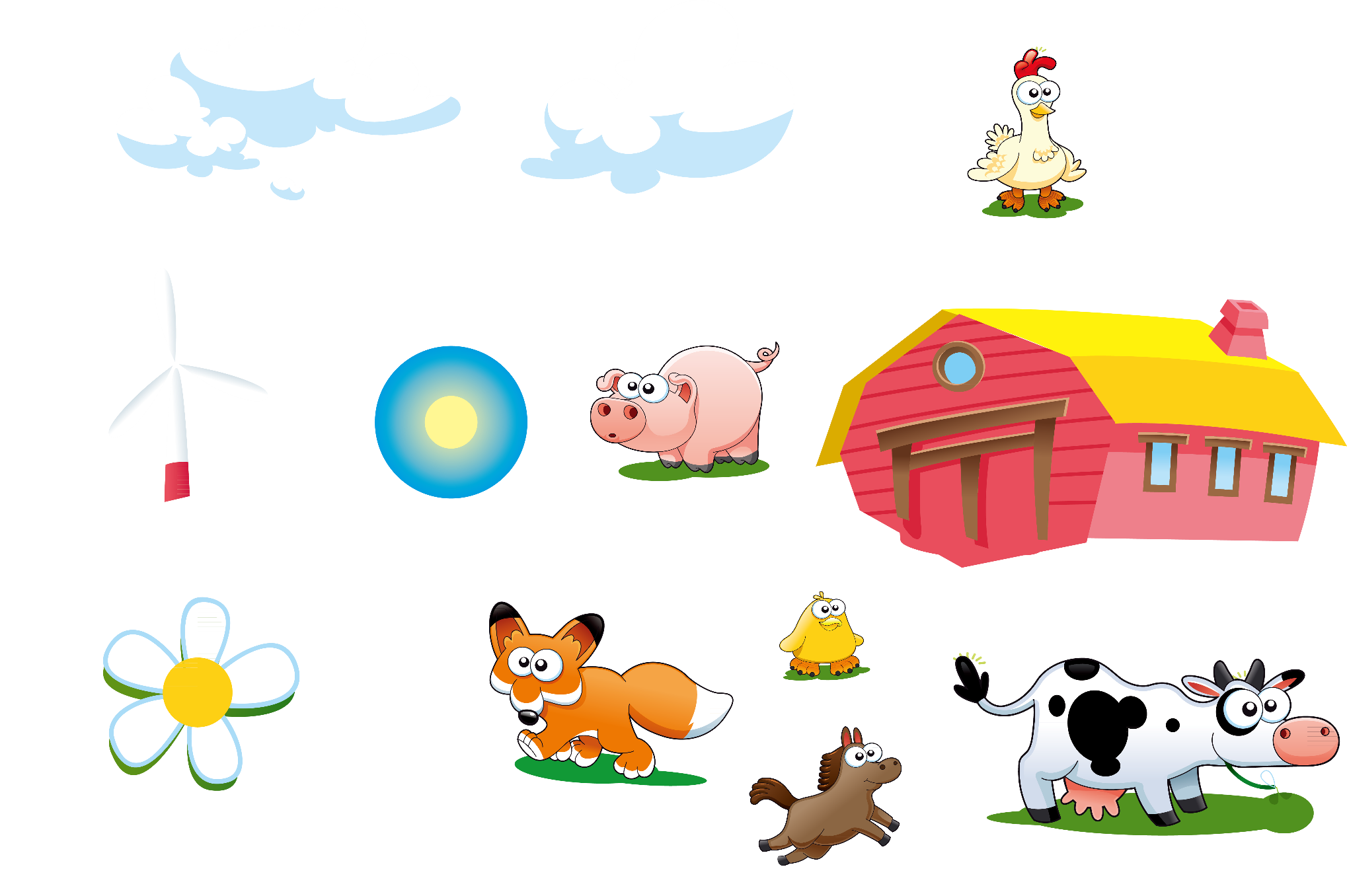 CON MUỐN LÀM MỘT CÁI CÂY
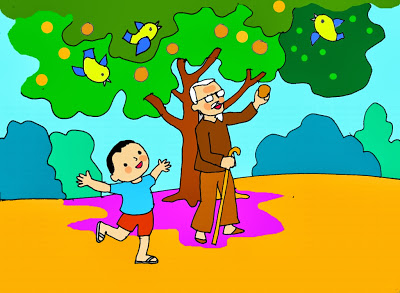 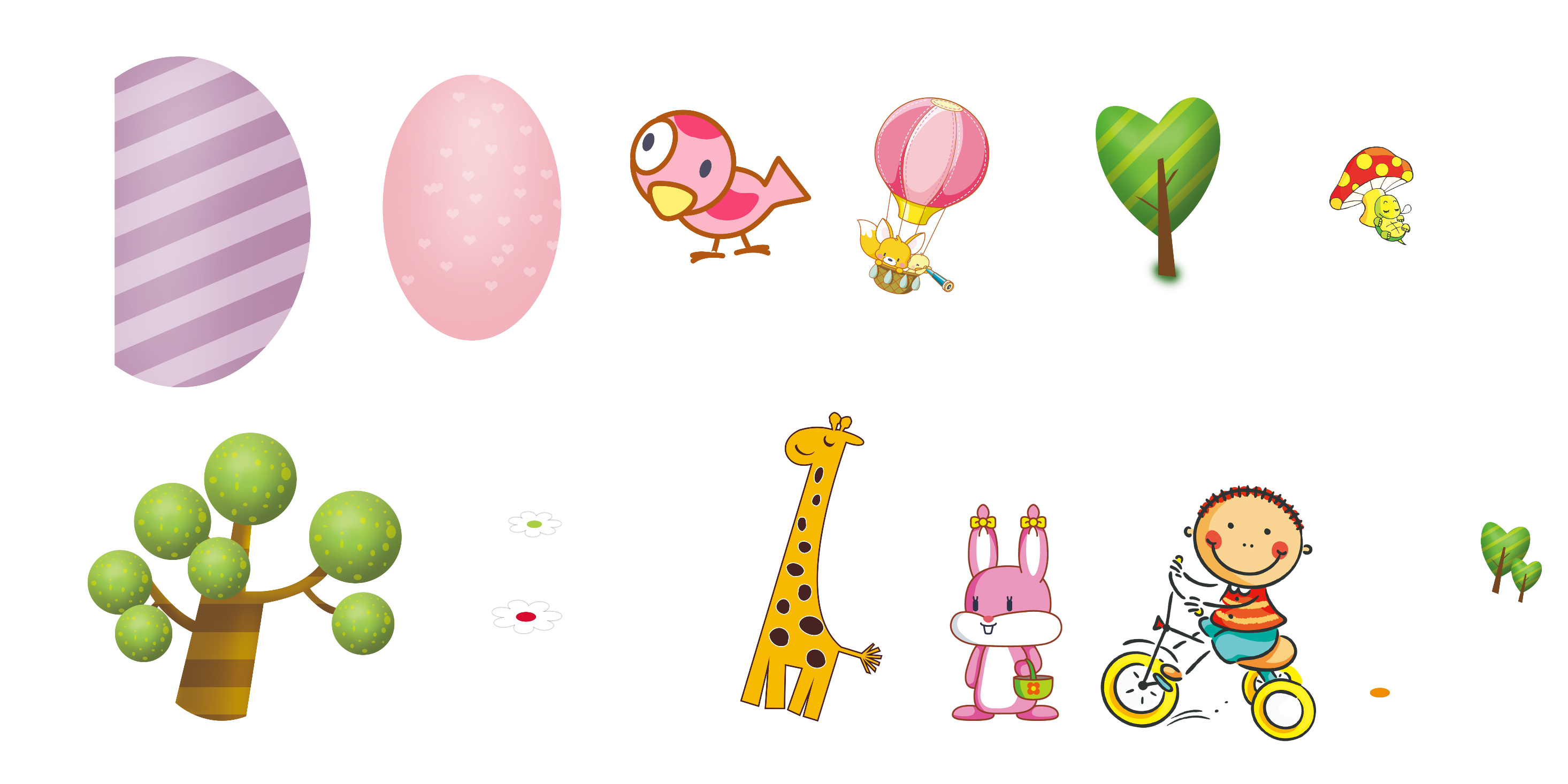 CHÀO MỪNG CÁC EM HỌC SINH
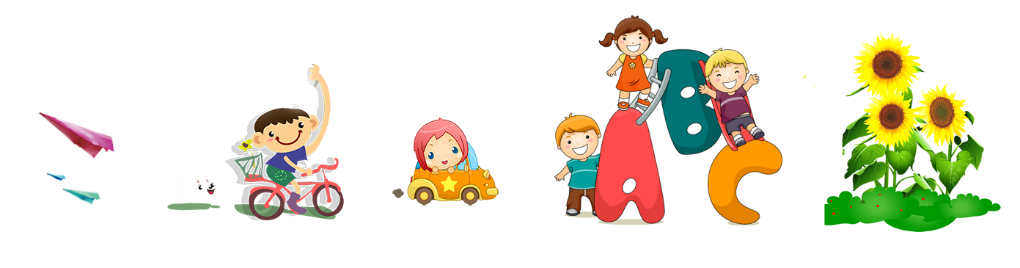 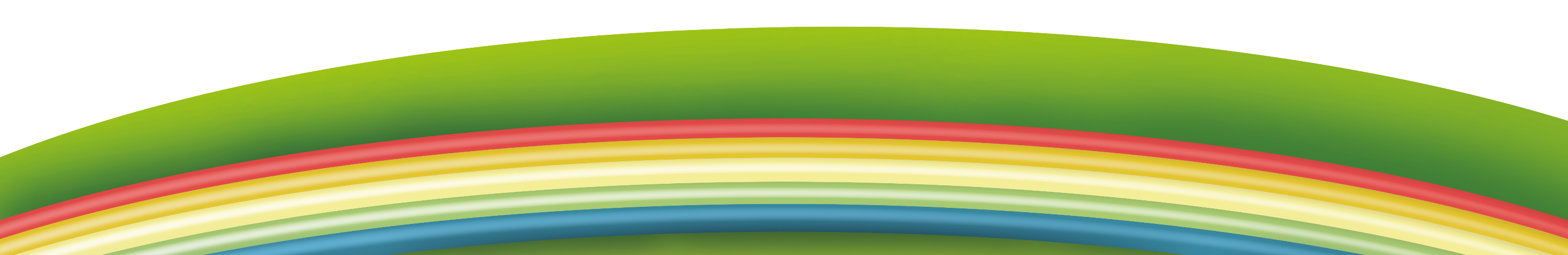 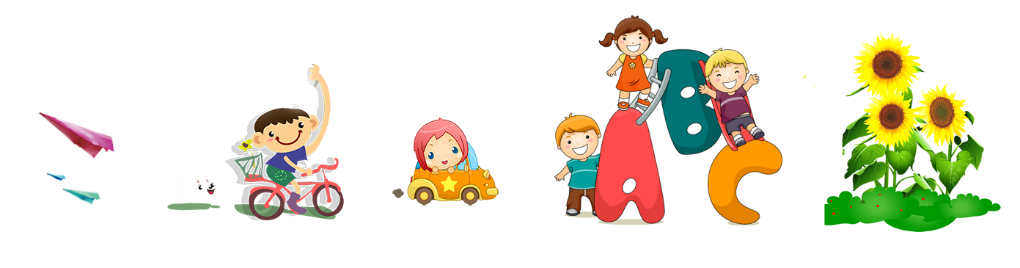 TỔ: NGỮ VĂN
TRƯỜNG: THCS BÌNH KHÁNH
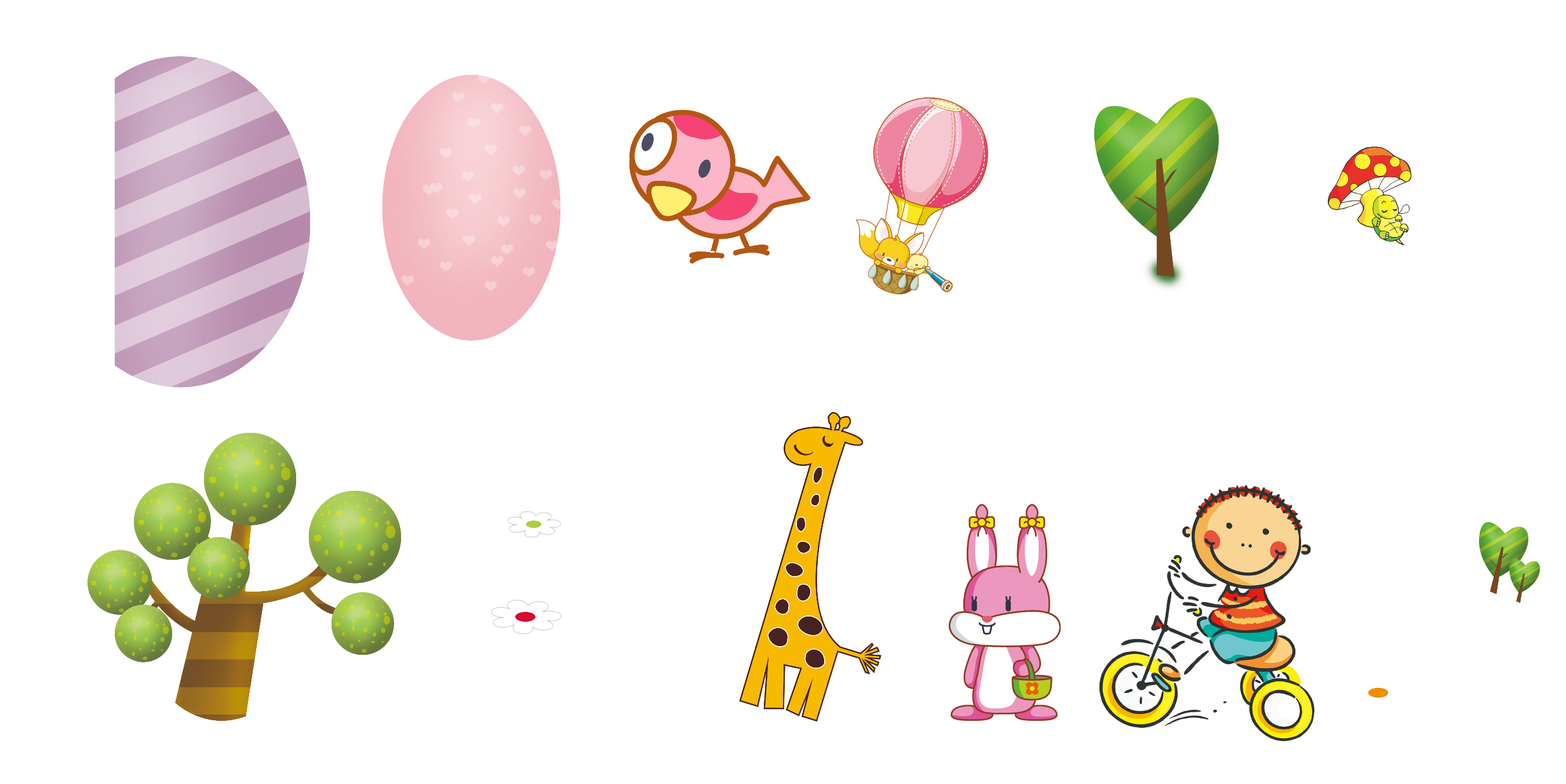 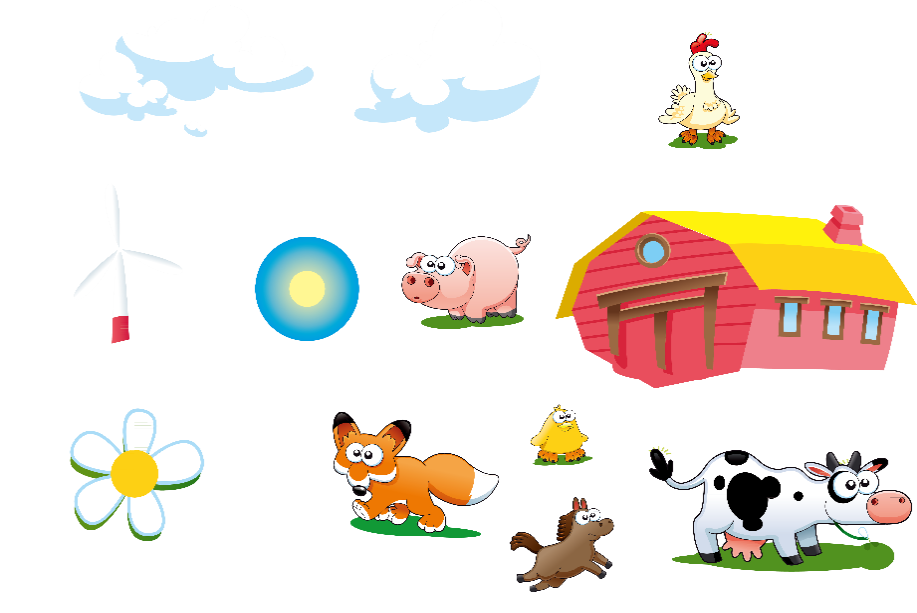 Tiết 129
ĐỌC MỞ RỘNG THEO THỂ LOẠI
NGÀY MÔI TRƯỜNG THẾ GIỚI 
VÀ HÀNH ĐỘNG CỦA TUỔI TRẺ
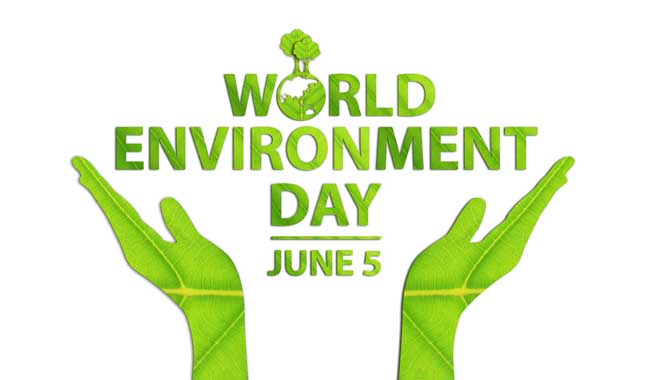 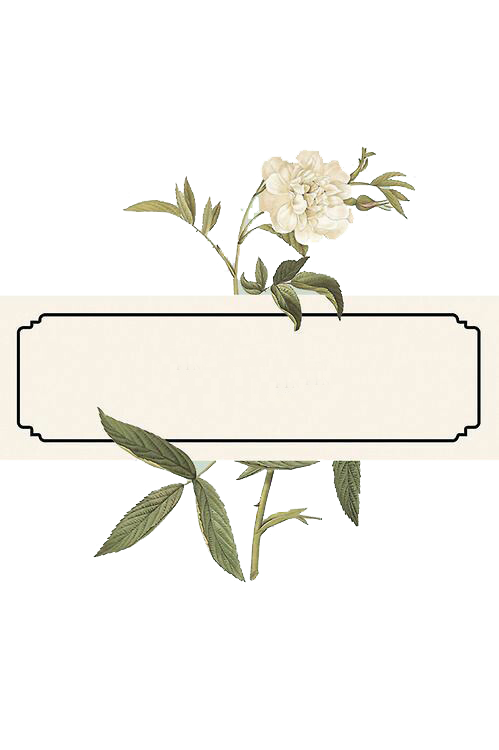 Con người 
và môi trường?
Link phim: https://www.youtube.com/watch?v=Rt_SqBhKTcU
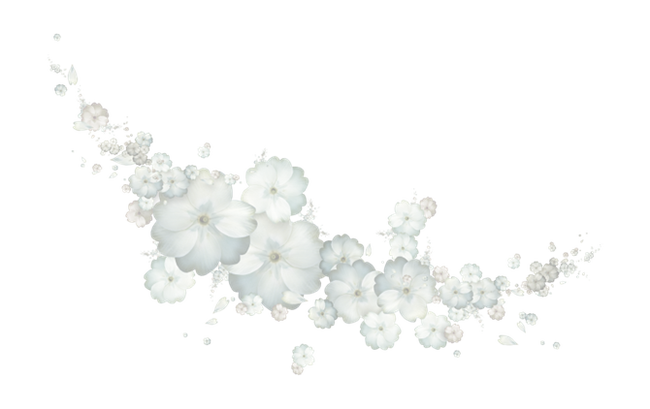 THẢO LUẬN NHÓM
Qua văn bản Ngày Môi trường thế giới và hành động của tuổi trẻ, em hãy chỉ ra các yếu tố: nhan đề, sa-pô, đề mục, hình ảnh, chữ in đậm, số thứ tự có trong văn bản.
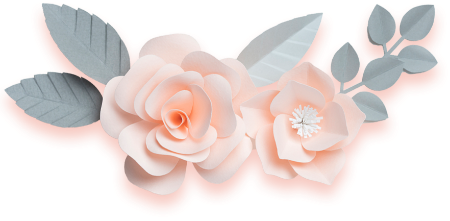 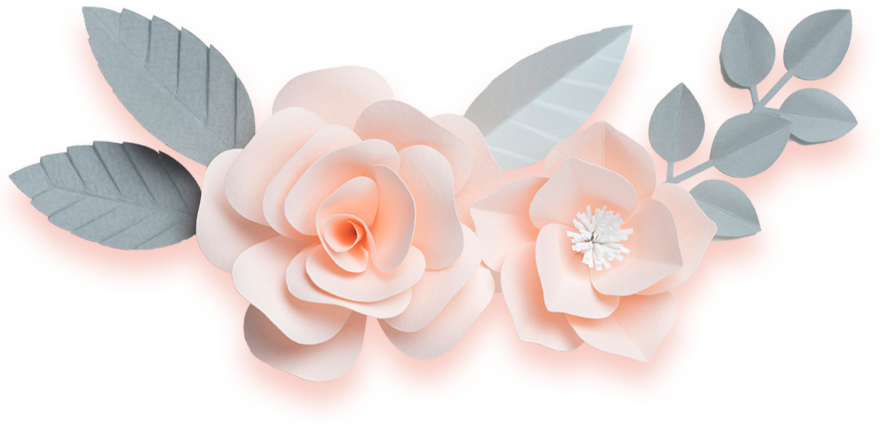 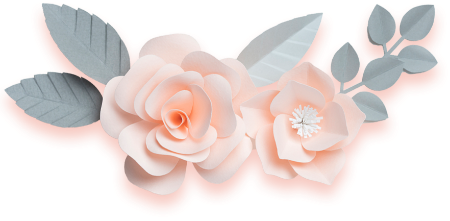 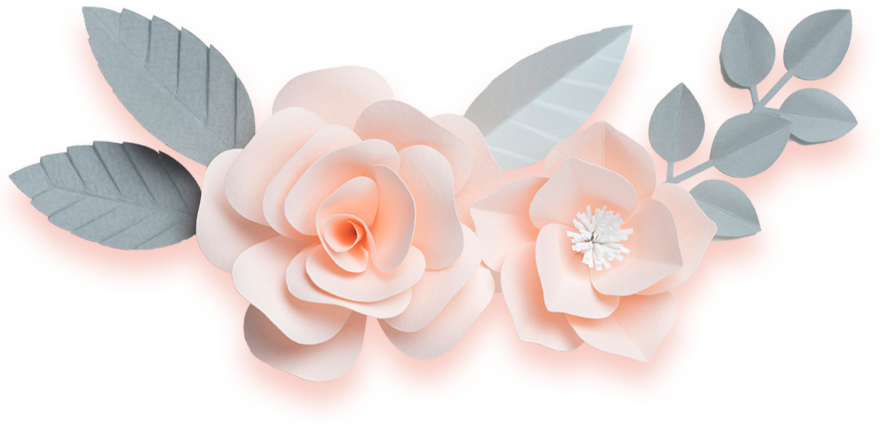 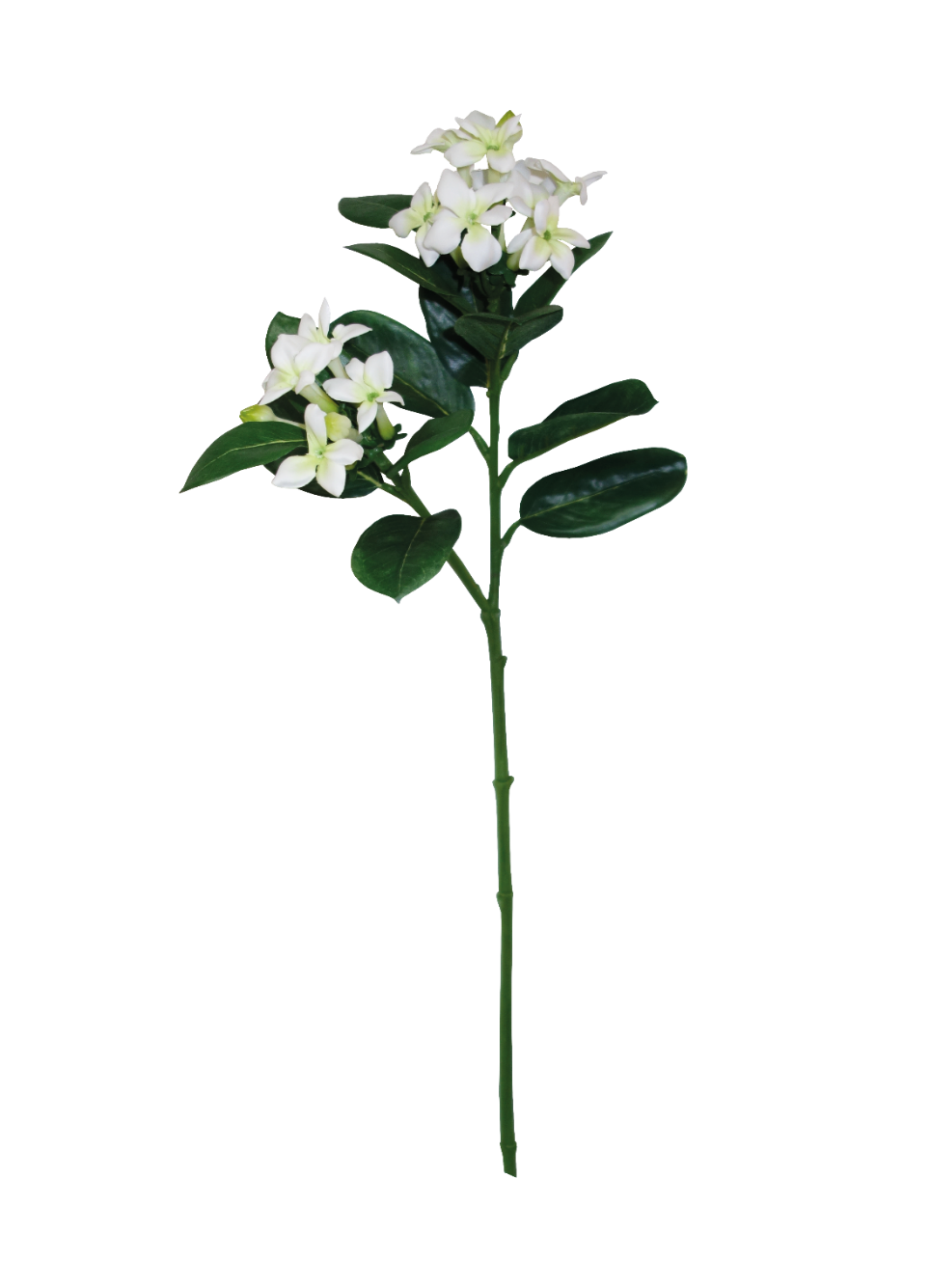 Hành động:
Yêu quý giữ gìn, bảo vệ thiên nhiên.
Trồng cây gây rừng
Không vứt rác bừa bãi
Hạn chế sử dụng rác thải nhựa
Lên án, tố cáo hành động phá hoại thiên nhiên: chặt phá cây rừng, đánh bắt trái phép
….